COMUNIDADE DA GRINGA
Recursos humanos slide 1
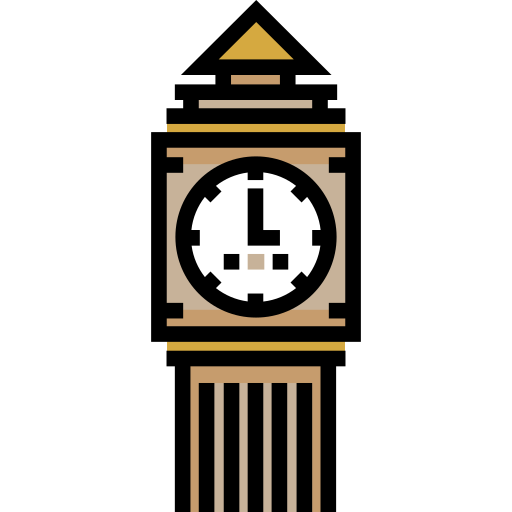 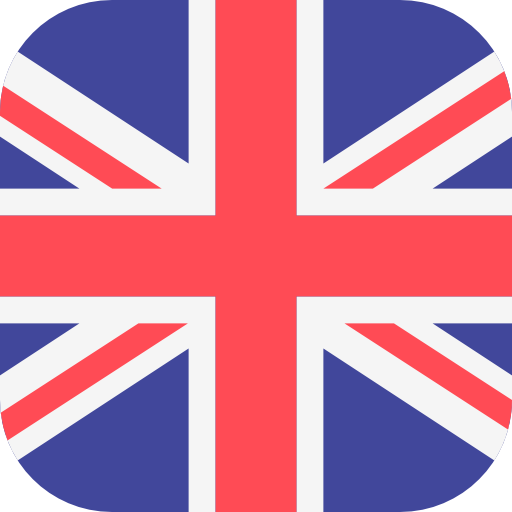 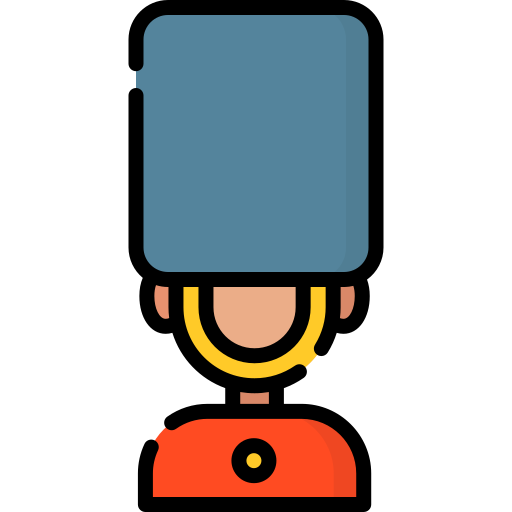 1
[Speaker Notes: Muito obrigado pelo tempo de vocês;

Esse momento é para vocês, não pra mim;]
Intermediate – Past Tenses review – Aula 10 – 04.01.2021
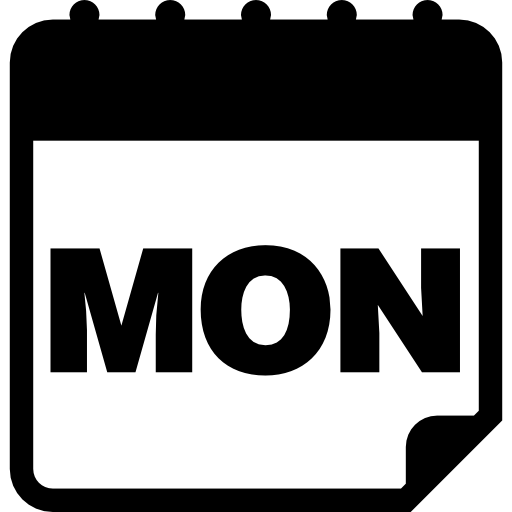 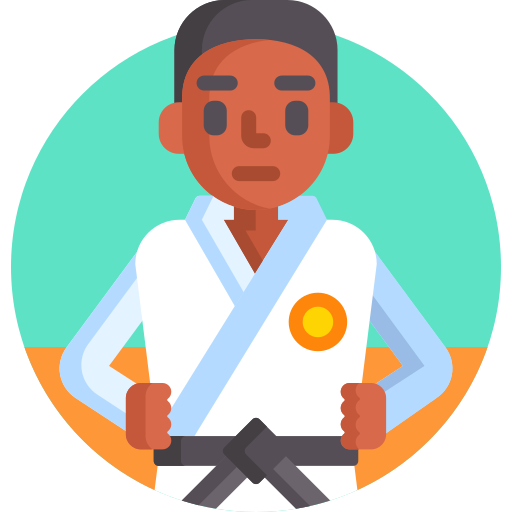 Assista a lição.


https://www.bbc.co.uk/.../unit-19/session-1/activity-3
Ouça, leia a transcrição e escreva vocabulário à direita.

https://www.bbc.co.uk/newsround/15790210 Leia e escreva vocabulário.


Faça o trabalho de casa da lição https://forms.gle/p9VaMsmej3E41GZo8


Ouça o áudio do Telegram, faça perguntas e escreva vocabulário.



Assista a um programa infantil mais velho, por exemplo: Power Rangers sem legendas (30 minutos).


Descanse em paz.
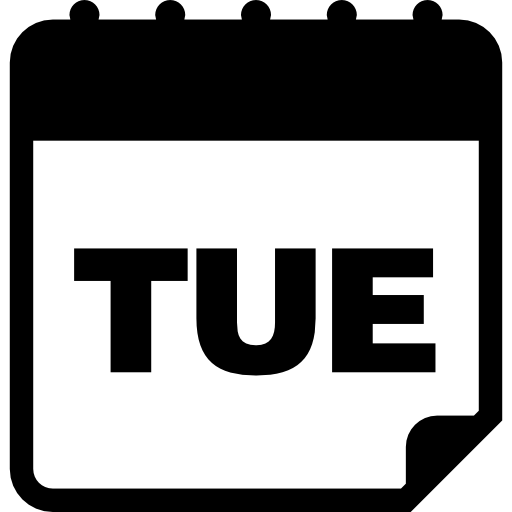 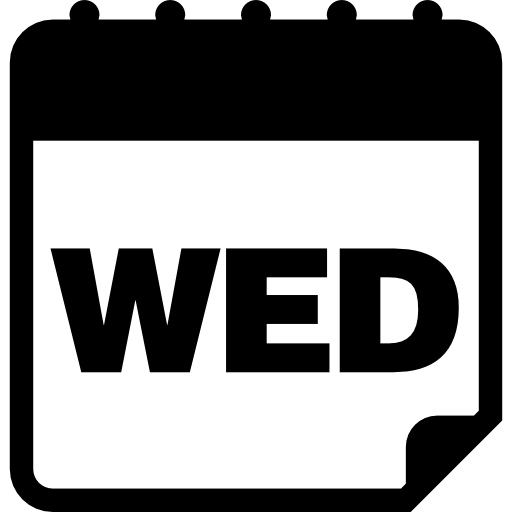 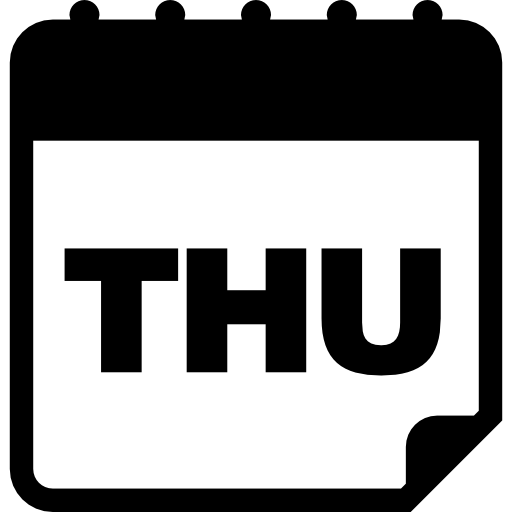 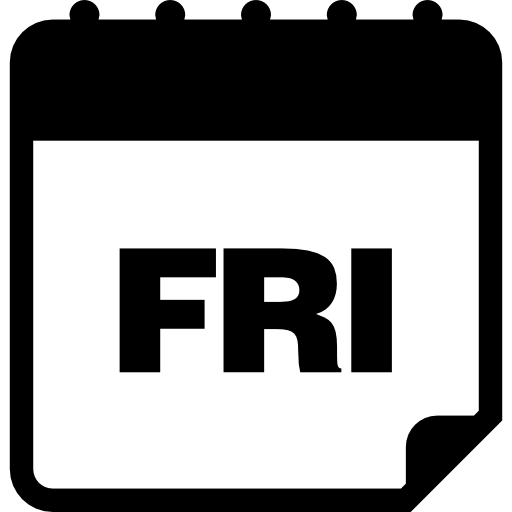 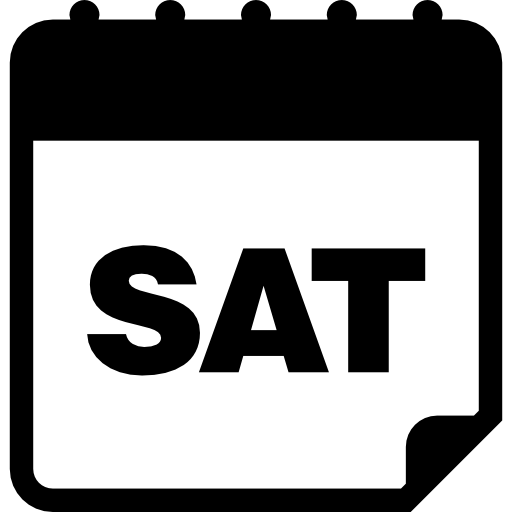 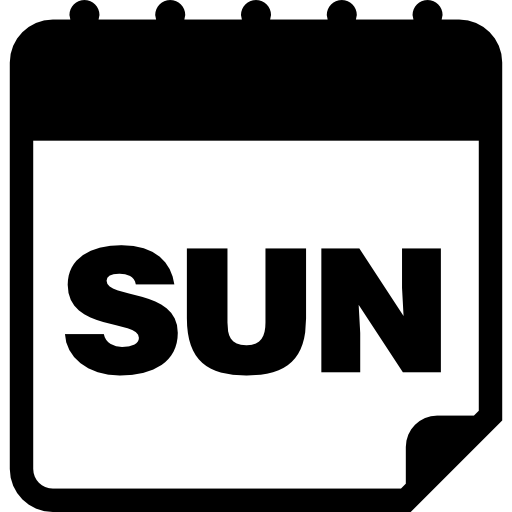 2
[Speaker Notes: Raiz do produto;Temporal (começo, meio e fim);

Atemporal (repositório “vivo”);]